Școala altfel în clasa XI F
Săptămâna altfel este dedicată activităților educative extracurriculare și extrașcolare, în cadrul programului național "Să știi mai multe, să fii mai bun!", organizat de  Ministerul Educației Naționale. În această săptămână nu se organizează cursuri conform orarului obișnuit al unității de învățământ, ci după un orar special.
Scopul programului este să implice toți elevii și cadrele didactice care să răspundă intereselor și preocupărilor acestora, să le pună în valoare talentele și capacitățile lor în diferite domenii, nu neapărat în cele prezente în curricumul național și să stimuleze participarea lor la acțiuni diverse, în contexte nonformale.
Programul își propune implicarea elevilor și profesorilor în activități extrașcolare și extracurriculare interesante, care au ca scop dezvoltarea celor din învățământul primar, gimnazial sau liceal. Apărând pentru prima dată în țară acum doi ani, această idee a prins rapid, mai ales că în urma „școlii altfel“ urmează mult așteptata vacanță de primăvară.
În clasa XI F, săptămâna altfel se desfașoara în condiții foarte plăcute, deoarace facem activități placute, având oportuniatea sa ne alegem acțiunea preferata.
Acțiunile clasei noastre: origami, lectura, karaoke, dans, jocuri distractive, vizitam muzee, proiecte, informatii despre scriitori etc.
Despre origami
Origami (din japoneză 折り紙 origami, hârtie pliată) constituie arta plierii hârtiei colorate în modele de creaturi vii, obiecte neînsuflețite sau forme decorative abstracte.
Lumea artelor tradiționale japoneze a reprezentat întotdeauna pentru occidentali o fascinație, iar discipline precum ikebana – arta aranjării florilor, chanoyu – ceremonia ceaiului, origami – arta plierii hârtiei și multe altele au simbolizat elemente ale frumuseții și perfecțiunii japoneze.
Despre karaoke
Karaoke este o modalitate de petrecere a timpului liber care constă în cântatul acompaniat de muzică preînregistrată.
Cuvântul karaoke este telescopat din cuvintele japoneze kara 空 (=gol, fără) și oke- prescurtare a cuvântului ōkesutora (pronunția japoneză a cuvântului orchestra).
Despre lectura
Literatura (sau beletristica[1]) este arta compozițiilor scrise. O traducere literală a termenului indică sensul de "cunoaștere cu ajutorul literelor" (de la latinescul littera, literă), iar studiul academic al literaturii este cunoscut ca Litere. Termenul de "literatură" are diverse sensuri, în funcție de uzul acestuia.
Ora de lectură
Jocuri distractive
Anual, elevii clasei XI F participă in totalitate la activitățile propuse de doamna dirigintă și de alți profesori.
Dintre aceștia, 40 % dintre elevi preferă karaoke, 10% prefera lectura,  6% origami, 40% jocurile distractive și restul de 4% participa la orele informative.
In această săptămână sunt propuse și activități  sportive cum ar fi: baschet, handbal, fotbal și alte sporturi preferate de noi.
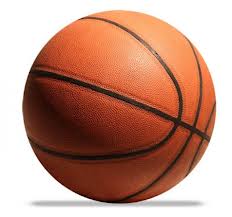 Vizionarea documentarelor
Proiect realizat de: Dumitriu Beatrice Andreia
Clasa XI F